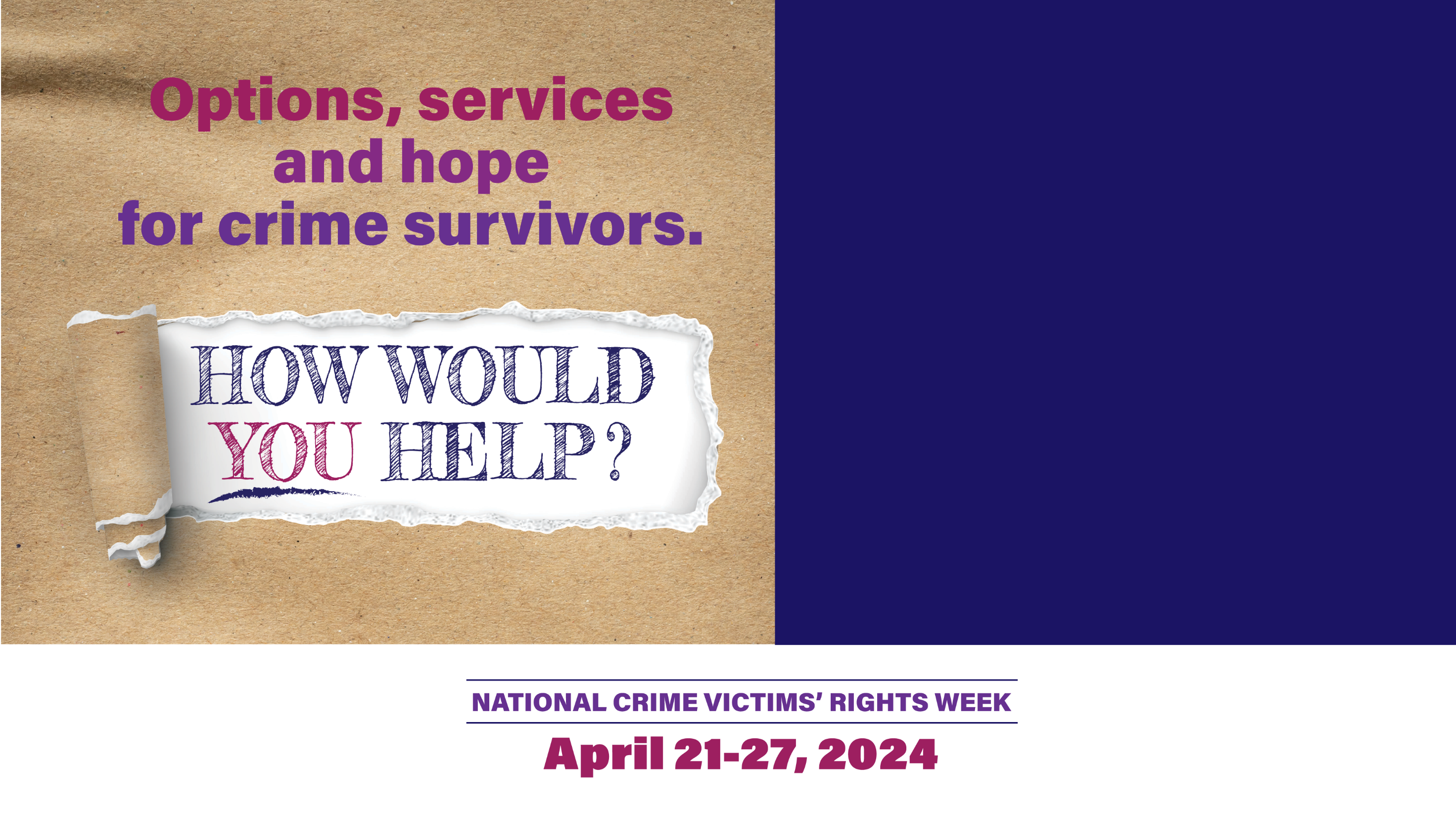 Presentation Title
Presentation Subtitle
Your NameYour OrganizationName of EventDate